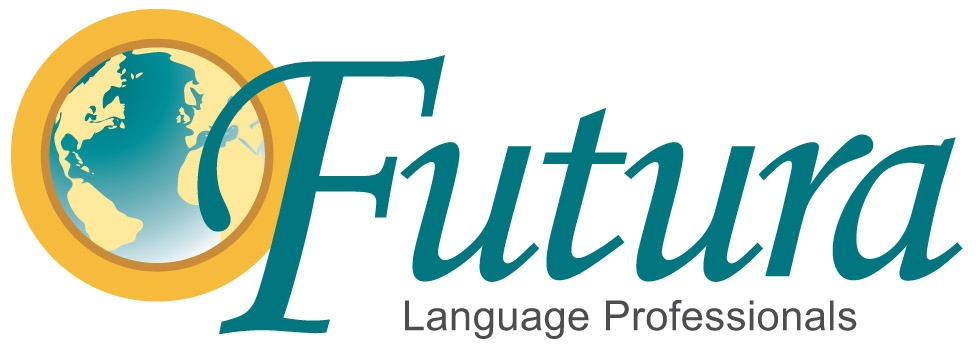 Beginner Part 2
Clase 3
[Speaker Notes: Dear teacher: there are some notes at the end of certain slides for your reference.]
ADJETIVOS SIMPLES: Simple Adjectives
[Speaker Notes: TEACHER: after you review the vocabulary, send the participants to breakout rooms.]
VOCABULARIO – ADJETIVOS SINGULARES
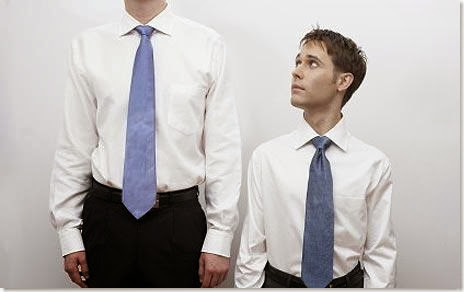 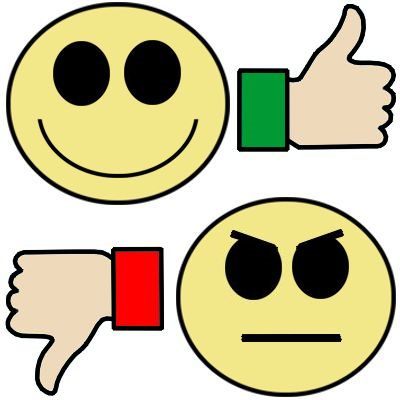 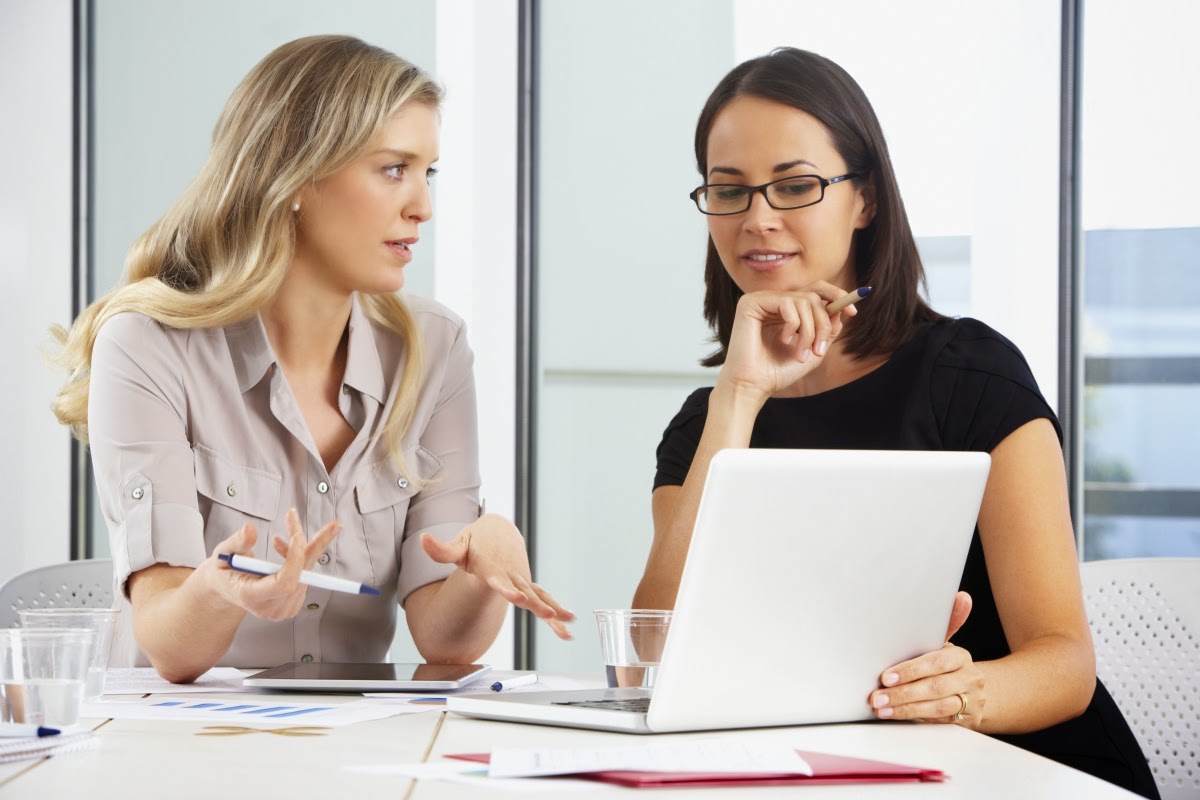 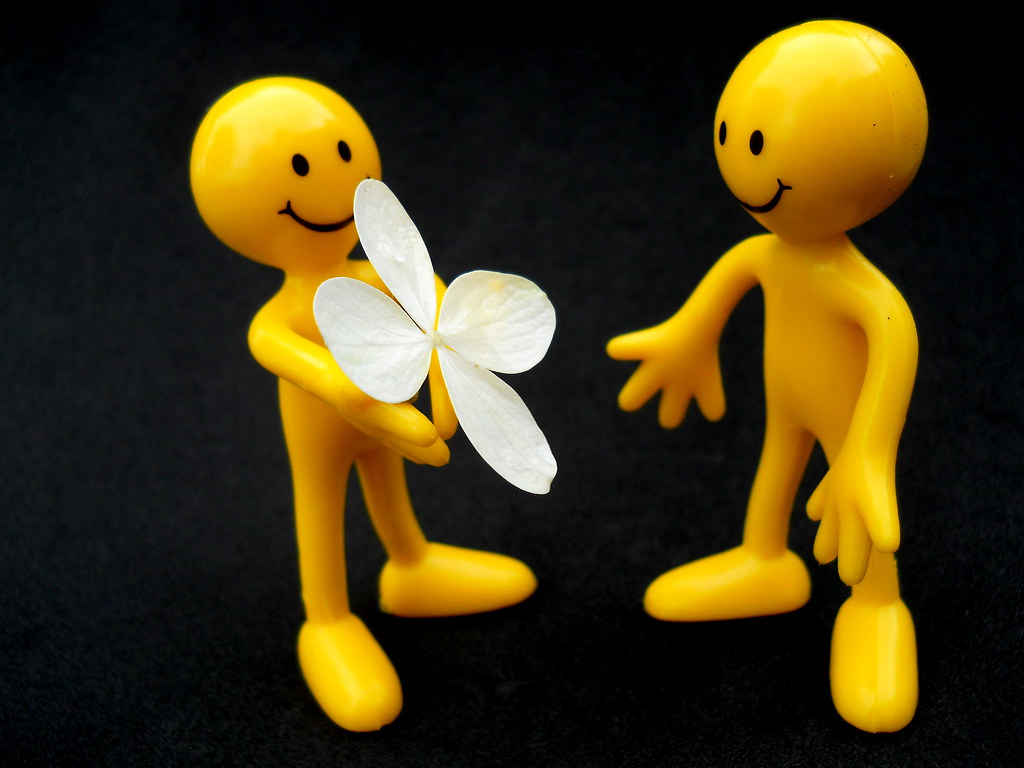 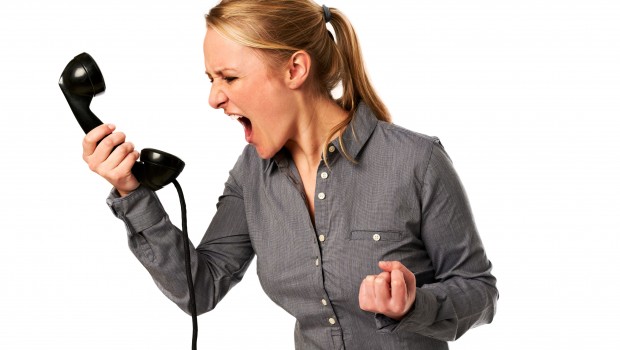 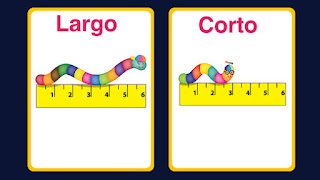 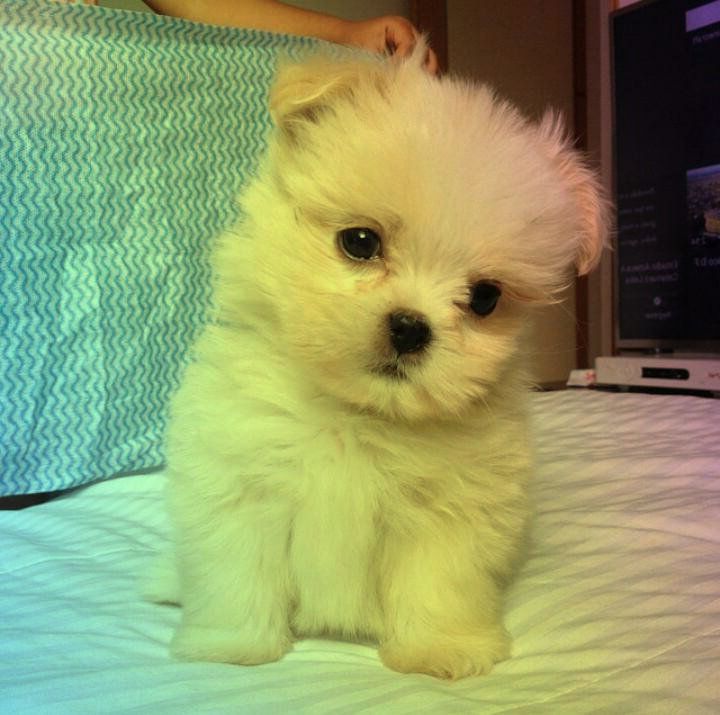 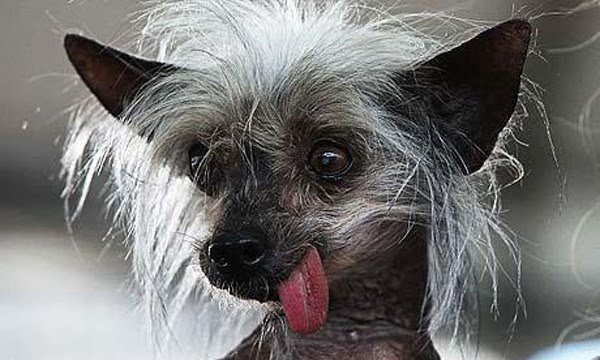 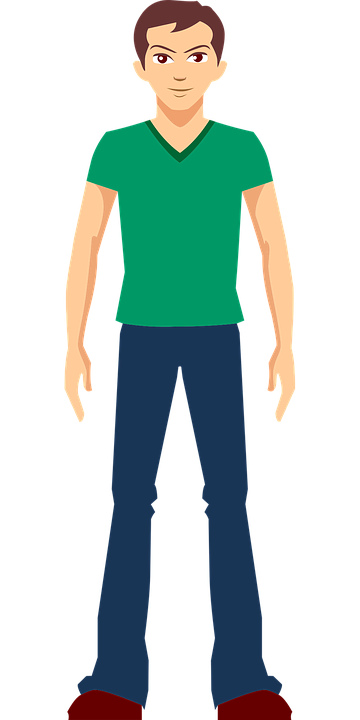 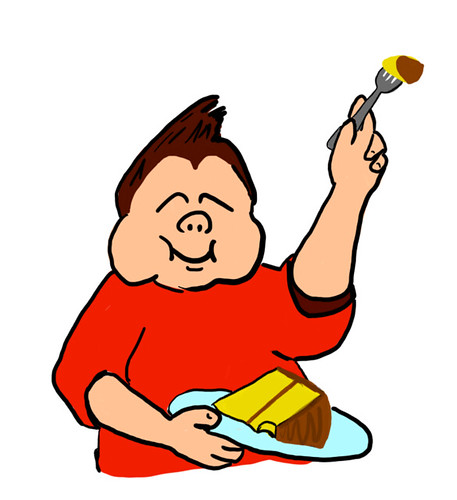 This Photo by Unknown Author is licensed under CC BY-SA-NC
This Photo by Unknown Author is licensed under CC BY
This Photo by Unknown Author is licensed under CC BY-SA
VOCABULARIO – ADJETIVOS SINGULARES
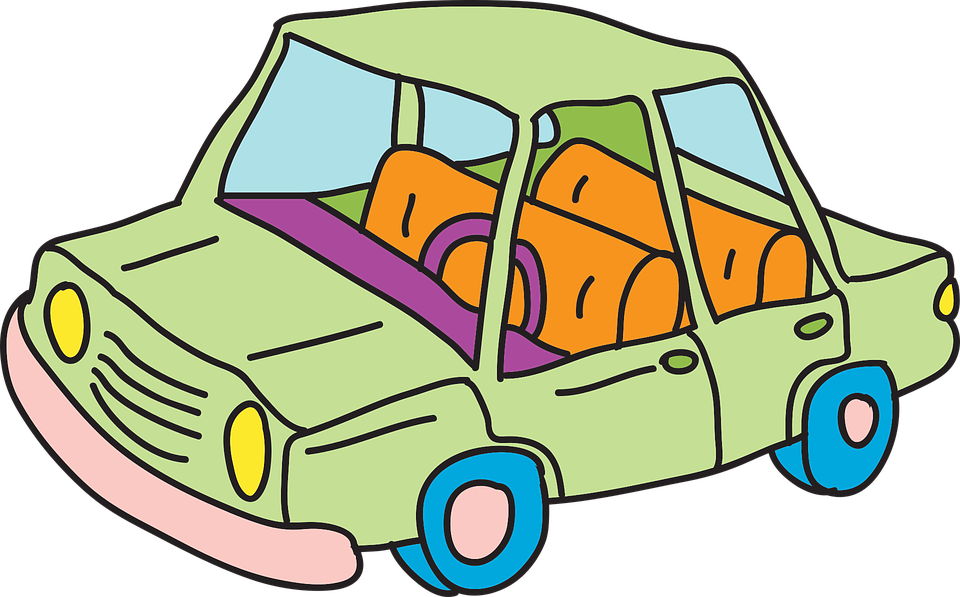 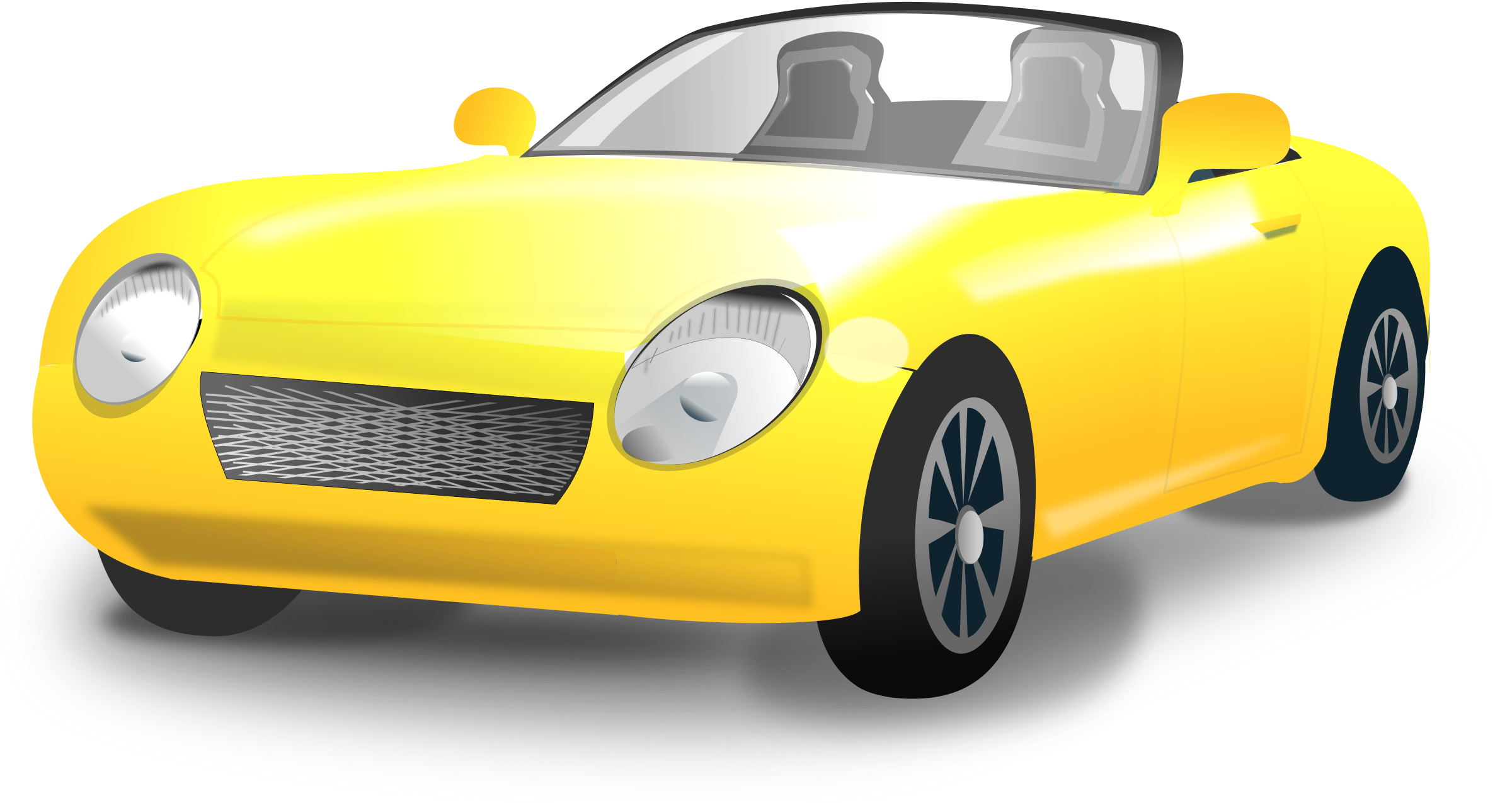 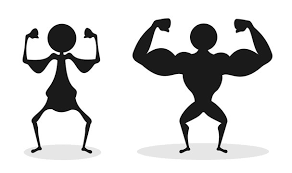 This Photo by Unknown Author is licensed under CC BY-SA-NC
Conversación
Yo soy …
Ella es …
Él es …

Me gusta que es …
Mi casa es…
Lo quiero …
Él/Ella es …
No quiero ser …
¿Cómo eres?
¿Cómo es ella?
¿Cómo es tu amigo?
Martha no es alta, ella es…
¿Qué te gusta de él?
¿Cómo es tu casa?
¿Cómo quieres tu coche?
¿Cómo es tu mascota?
¿Cómo no quieres ser?
[Speaker Notes: TEACHER: after you review the vocabulary/builder phrases, send the participants to breakout rooms.]
LUGARES Y POSICIONES: Places and Positions
[Speaker Notes: TEACHER: after you review the vocabulary, send the participants to breakout rooms.]
LUGARES – POSICIONES
LUGARES – POSICIONES
Lugares – Posiciones
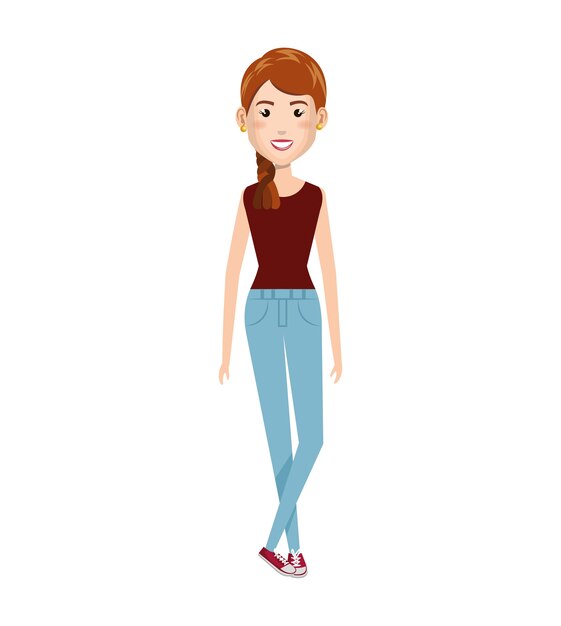 Nota: Order of the sentences
If an adjective and noun are separated in an English sentence, do not change the order of words when the sentence is translated into Spanish. For example:


English order = Marta is skinny. 
Spanish order = Marta es delgada.
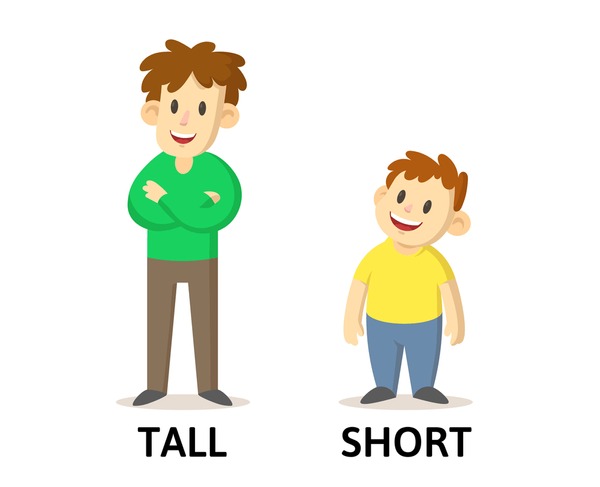 Nota: Order of the sentences
The order of the words is the same in Spanish and English. However, if there is a situation where a noun and adjective are next to each other in an English sentence, they will trade places in the Spanish sentence. For example: 

Noun next to adjective = Juan is a tall boy
Spanish – First the noun, then adjective
Juan es un chico alto.
Nota: “Bueno y Malo”
Spanish – First the noun, then adjective
Juan is a good boy. = Juan es un chico bueno.
Juana is a good girl. = Juana es una chica buena.

Exception
Bueno = buen
Juan es un  buen chico / Juana es una buena chica
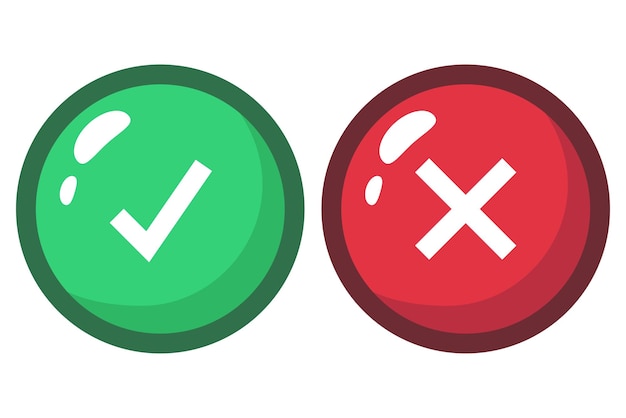 CONVERSATION PRACTICE: ¿Dónde está?
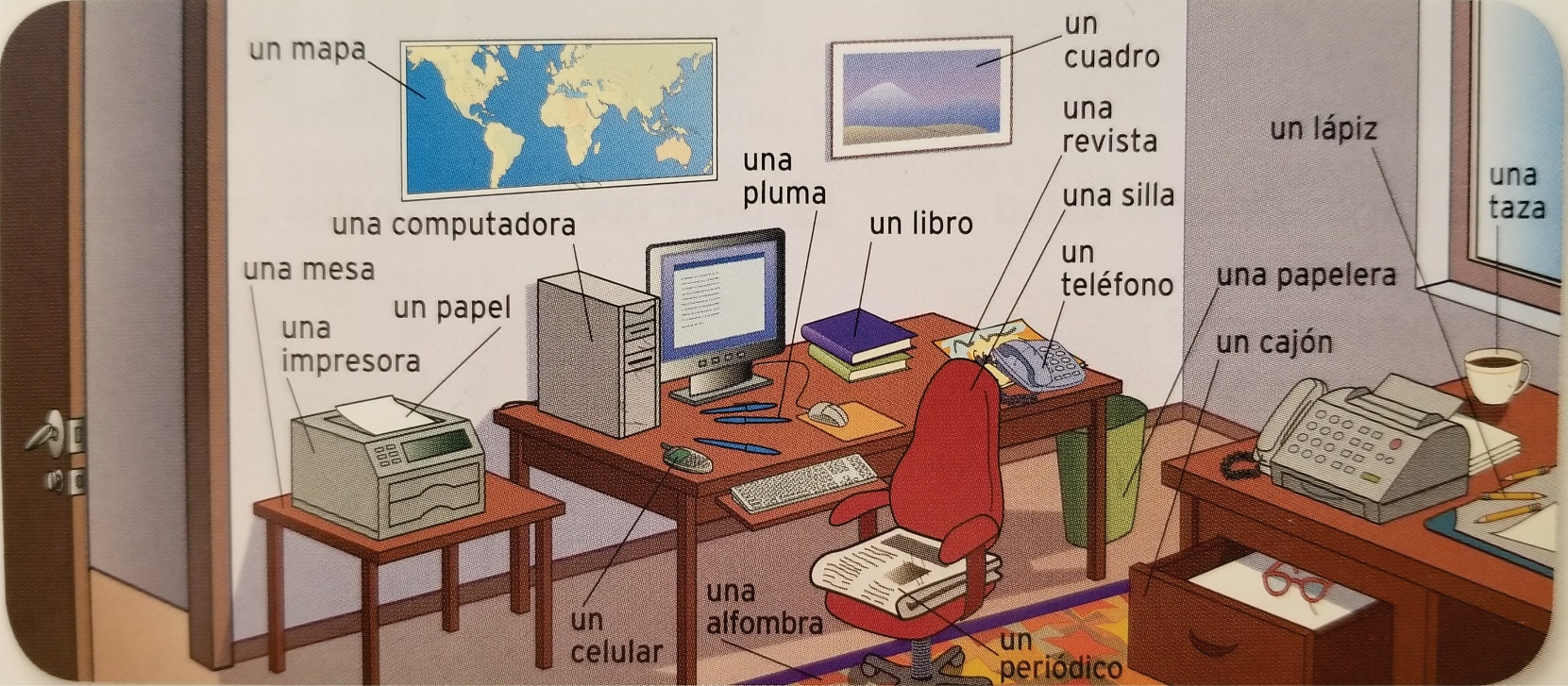 [Speaker Notes: TEACHER: after you review the vocabulary, send the participants to breakout rooms or do a whole class conversation practice.]
CONVERSATION PRACTICE
¿Dónde está la computadora?
¿Qué es eso?
No encuentro el/la ¿Dónde está?
¿Ya lo encontraste?
¿Puedes buscar la revista?
Está  en el escritorio.
Eso es un libro.
Está en la pared …
Si/No lo encontré …
Si/No la busco …
CONVERSATION PRACTICE
¿Dónde dejé el celular?
¿Qué color es el libro?
¿Cuántos ____ hay?
¿Cerca de qué está la impresora?
¿Por dónde está el basurero?
Lo dejé en la casa.
El libro es (verde/azul).
Hay # _______.
La impresora está cerca de la computadora.
Está en la esquina.
DIRECCIONES: Directions
[Speaker Notes: TEACHER: after you review the vocabulary, send the participants to breakout rooms.]
Vocabulary
Direcciones
Directions
¿Cómo llego a …?
¿Dónde estoy?
¿Dónde está …?
vaya a …
seguir
pasar
cruzar
How do I get to …?
Where am I ?
Where is …?
go to …
to follow, continue 
to come, to past
to cross
Vocabulary
Direcciones
Directions
hasta
esquina
antes de …
después de  …
vuelta a …
la derecha
la izquierda
until
corner
before
after
turn to …
the right
the left
Practicando locaciones
Direcciones
Directions
Derecho, recto
el semáforo
la calle
la avenida
la rotonda
lejos de …
cerca de …
straight
the streetlight
the street
the avenue
roundabout
far from
close to, near
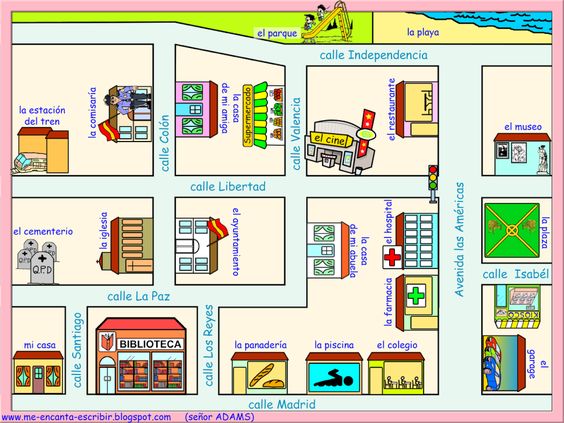 CONVERSATIONPRACTICE
¿Cómo llego a la casa de mi amigo?
¿Dónde está la plaza?
¿La iglesia está lejos de la playa?
¿Qué hay cerca del parque?
[Speaker Notes: TEACHER: after you review the vocabulary, send the participants to breakout rooms or do a whole class conversation practice.]
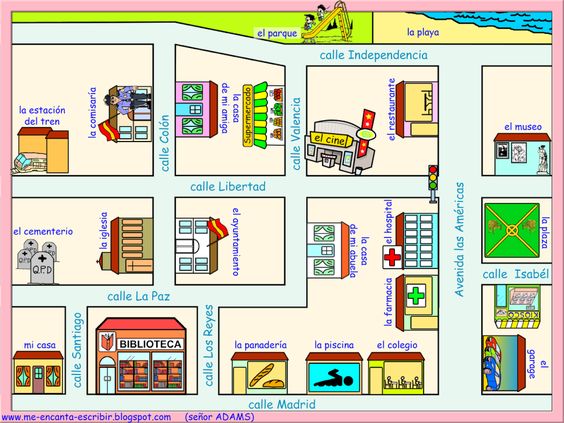 ¡Hasta la próxima semana!
¡Hasta pronto!
¡Hasta la vista!
¡Adiós!
¡Nos vemos!